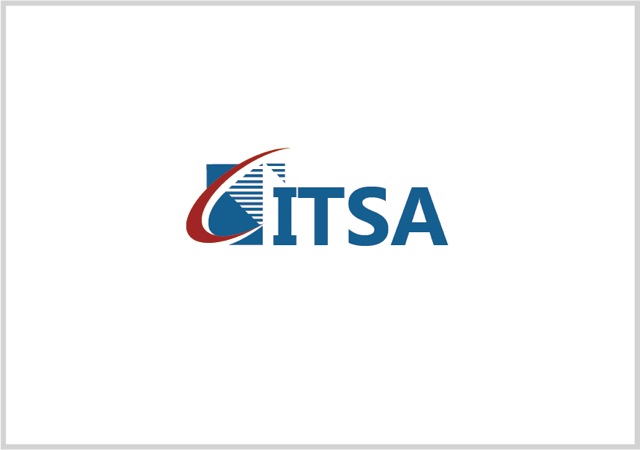 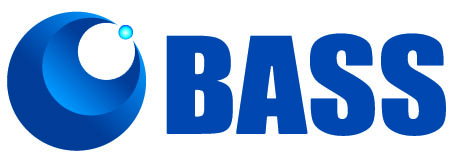 产业跨界融合——服务外包转型

升级推动产业协调发展
中国信息技术服务与外包产业联盟          理事长
北京服务外包企业协会                    首席产业专家      曲玲年
国家服务外包人力资源研究院（ISCC）      专  家           2014/5/29
博彦科技股份有限公司                    顾  问
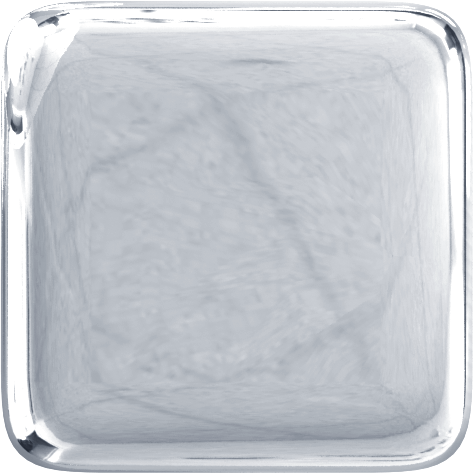 适者生存——严峻的生存环境
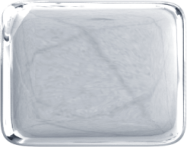 1
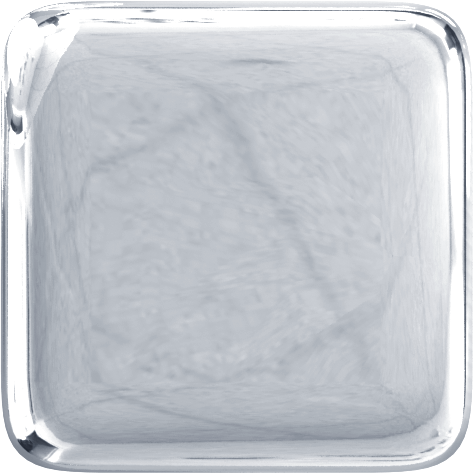 另辟蹊径——服务外包的中国之路
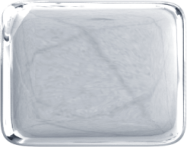 2
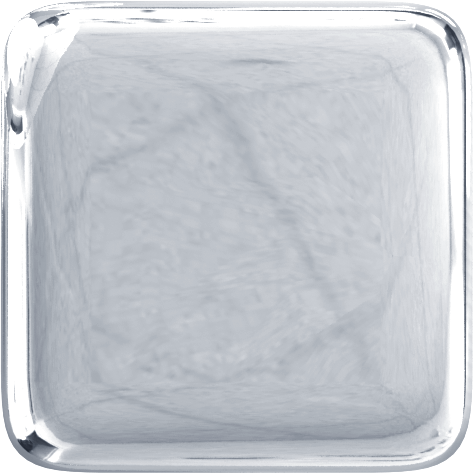 跨界融合——服务外包的转型发展之路
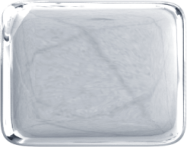 3
Table of Contents
挑战与机遇——严峻的生存环境
2008年——全球金融危机
始于美国的房地产次贷危机迅速波及全球，诱发全球范围的金融危机
中国政府
迫于保八的政治压力，政府仓促应对，迅速推出四万亿元投资的经济刺激计划
带动银行信贷快速扩张，致使广义货币M2迅猛膨胀，
推动全社会人力成本高企

服务外包产业员工薪资和物业成本上涨
3
挑战与机遇——严峻的生存环境
对美外包市场
人民币兑美元汇率单边不断攀升
以美元计价的离岸服务外包收入缩水。
对日外包市场
2012年安倍政权上台，抱定日元无限量化宽松的经济刺激政策，誓言结束日元长期通缩局面，要达成日元2%通胀率目标
随着日元投放量激增，仅用三个月时间即到2012年末，日元实现1/4高速贬值
4
挑战与机遇——严峻的生存环境
2010-2013年间，以软件研发、测试为核心业务的IT离岸服务企业跌入进退维谷的境地
收入下降
通胀高企
人民币汇率走高
薪资与物业成本飙升
5
挑战与机遇——严峻的生存环境
终结三来一补模式的离岸服务1.0时代
我国在北美上市的服务外包企业，难以兑现上市前对市场承诺的企业成长性和利润率目标。
浑水等美国企业趁火打劫、浑水摸鱼，恶意做空中国服务企业，2012年始，中资服务外包企业在北美市场陆续私有化（退市）。
6
挑战与机遇——严峻的生存环境
2014年？谷底==》思变==》筑底反弹？
面对严峻挑战与迎接空前市场机遇
7
另辟蹊径——中国服务外包之路
离岸服务的先行者印度，仍然保持领跑者的地位
中、印间企业服务能力差距进一步拉大

在北美市场三十年的到岸服务经历，为印度企业积累了丰富的现地行业服务经验，印度企业通过十数年的努力，逐步形成了覆盖全球七十八个国家和地区的六百多个交付中心。
2013年，全球IT服务支出成长仅为4.5%，印度仍实现了IT服务出口增长13%的骄人业绩，2013年完成IT 服务出口达到830亿美元。
印度一线服务企业靠实力，已经开始与北美大型服务供应商展开正面竞争。
8
另辟蹊径——中国服务外包之路
中国离岸服务产业的启动诱因和市场环境，与印度同行全然不同。
中国服务外包不能照搬印度的经验，也不可能走印度人走过的路。
9
另辟蹊径——中国服务外包之路
中印两国的起源不同
印度信息技术服务产业，起源于印度政府强力管制外汇
两次发展机遇：
赶走在印的跨国企业
美国千年虫危机
10
另辟蹊径——中国服务外包之路
印度的“千年虫”机遇
印度企业在1990年代，曾派遣数以万计的软件工程师赴美为行业客户解决千年虫问题。
2000年之后多数工程师带着买家长期业务订单回国，造就了今天的印度IT神话。
千年虫危机让印度人有机会直接服务于行业内买家、大量留住北美现地的印度工程师在市场上耕耘了二十几年，逐步实现了印度企业的全球到岸交付能力
印度人提出了：“利用全球（人力）资源，为世界服务的理念。”
11
另辟蹊径——中国服务外包之路
中国服务外包的起源
中国服务企业介入离岸服务，起源于跨国服务企业以降低开发、测试成本为目标的业务转移。
故中国离岸IT技术服务，自始至终在模拟，早期中国制造业的三来一补模式。
中国服务外包企业缺乏与离岸服务目的国买家的接触和沟通机会。
12
另辟蹊径——中国服务外包之路
中国十数年积累下来
我们没能获得为离岸买家做深度行业服务的经验
没有建立起有效的离岸市场营销渠道
没机会培育出具备执行到岸营销和提供行业解决方案能力的高端人才。
13
另辟蹊径——中国服务外包创新之路
今天我们认识到，中国离岸服务产业的历史、诱因和市场环境与印度不同，必须另辟蹊径走自己的路。
服务外包2.0时代的到来
近年来，基于自有技术的服务企业已经开始在市场上发力。创新能力和专有技术，助推新型服务企业向行业应用纵深发展，高单价、高利润和握有长线订单的服务企业不断涌现，显示出服务外包2.0时代的到来。
14
跨界融合——服务外包的转型发展之路
中国服务外包产业，正进行着以下五个方面的深刻变革与转型：
市场重心由海外向本土移动
技术服务让位于行业服务
买卖关系让位于伙伴关系
单一项目订单模式被长期服务合约取代
由成本中心迈向利润中心
15
跨界融合——服务外包的转型发展之路
市场重心由海外向本土移动
尽管印度IT离岸服务十分成功，但缺乏本土市场容量是不争的事实，这迫使印度企业仅能选择离岸服务。而拥有规模庞大且快速成长的本土市场，是中国服务企业得天独厚的天然优势。中国服务企业可跻身于两个市场，将两个市场的资源互补，用离岸服务的经验回馈本土市场，在努力拓展离岸市场的同时，逐步将服务的重心由海外移到国内来，这是今天众多知名离岸服务企业的共同选择
16
跨界融合——服务外包的转型发展之路
技术服务让位于行业服务
摆脱三来一补模式的唯一方法，是技术创新和深入行业的服务能力。简单技术开发服务降格为基本交付中心职能。企业重心转向垂直行业的深耕细作。行业经验、行业解决方案能力、资深行业专家、为行业优化和再造业务流程的能力，成为服务企业核心价值即核心竞争力
17
跨界融合——服务外包的转型发展之路
买卖关系让位于伙伴关系
2.0时代，服务企业与被服务企业间的界限开始模糊，服务企业和被服务机构变为商业伙伴关系。两者深度融合，催生全新的基于双方资源和经验互补的新型服务产品，去为共同的买家提供服务。服务市场将形成类似制造业的供应链体系，今天买家、卖家间清晰的界线将不复存在
18
跨界融合——服务外包的转型发展之路
单一项目订单模式被长期服务合约取代
当服务企业深入到业务流程之后，简单的订单式开发、测试、设备托管服务，将让位给整体的业务流程管理服务。此时服务企业的位置由仆人晋升为管家，服务者对业务流程的熟悉程度会超过服务购买方，这时订单式服务应被长线服务取代
19
跨界融合——服务外包的转型发展之路
由成本中心迈向利润中心
1.0时代服务的标志是为买家节省成本，2.0时代服务的标志是帮助商业伙伴更多的盈利。今天服务企业开始成为合作伙伴流程优化、再造和全新产品的设计者和伙伴共同利益创造者。
20
跨界融合——服务外包的转型发展之路
跨界融合成为技术驱动的新一轮产业发展主流
新技术层出不穷，以大数据、云技术、社交媒体、移动互联、物联网为代表的新一代IT 技术，支撑着服务企业的转型升级。
新技术驱动着服务产业产品创新，IT技术正在与不仅是工业，而是所有行业深度融合。
软件企业、互联网企业、服务外包企业和行业内服务买家之间的边界开始消融，跨界融合成为技术驱动的新一轮产业发展主流。
21
跨界融合——服务外包的转型发展之路
跨界融合成为技术驱动的新一轮产业发展主流
IT将颠覆和重新定义传统产业？
跨界融合
服务产业的供应链化和各种服务模式的跨界融合，将是今后服务外包和服务产业的发展主流。
22
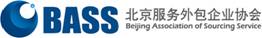 非常感谢!
地  址: 北京市海淀区东北旺西路8号中关村软件园1号楼信息中心C座一层
网  址: www.basscom.cn 
邮  箱: quln@beyondsoft.com